Lecture 10:
Snooping-Based
Cache Coherence
1
Line state
Tag
Cache design review
Data  (64 bytes on modern Intel processors)
Dirty bit
Let’s say your code executes  volatile int x = 1;
(Assume for simplicity x corresponds to the address 0x12345604 in memory—it’s not stored in a register)
One cache line:
. . .
1
0
0
0
Byte 0 of line
Byte 63 of line
Review:
What is the difference between a write back and a write-through cache?
What about a allocate vs. write-no-allocate cache?
2
[Speaker Notes: low order bits tell you where in the line (here it is 4)
high-order bits go in the tag, what about the middle bits?
(the set... if the high order bits designated the set, you’d collide on consecutive addresses)
Intel is little endian (so the low order byte of the int = 1, and it’s in the “lowest address” of the word)
======
Reminder about virtually indexed and physically tagged: can to V2P in parallel with reading data from cache. (squelch if tag does not match)]
Line state
Data  (64 bytes on modern Intel processors)
Tag
Review: behavior of write-allocate, write-back cache on a write miss (uniprocessor case)
Dirty bit
Example: processor executes  volatile int x = 1;
Processor performs write to address that is not resident in cache
Cache selects location to place line in cache, if there is a dirty line currently in this location, the dirty line is written out to memory
Cache loads line from memory (“allocates line in cache”)
4 bytes of cache line are updated
Cache line is marked as dirty
3
A shared memory multi-processor
Processor
Processor
Processor
Processor
Memory
I/O
Processors read and write to shared variables
More precisely: processors issue load and store instructions
A reasonable expectation of memory is:
Reading a value at address X should return the last value written to address X by any processor
Interconnect
(A simple view of four processors and their shared address space)
4
[Speaker Notes: how to we expect memory to behave
beautifully simplified view]
0
1
P3 load X
P3 store X
P2 load X
2
0
2
1
0
P1 store X
1
0
miss
hit
1
1
0
0
0
2
miss
0
0
0
P1 load X
0
0
Cache
Cache
Cache
Cache
Processor
Processor
Processor
Processor
Memory
The cache coherence problem
P2 load X
0
0
miss
0
Modern processors replicate contents of memory in local caches
Problem: processors can observe different values for the same memory location
Interconnect
int foo;  (stored at address X)
Action
P1 $
P2 $
P3 $
P4 $
mem[X]
The chart at right shows the value of variable foo (stored at address X) in main memory and in each processor’s cache

Assume the initial value stored at address X is 0

Assume write-back cache behavior
0
P1 load Y
(assume this load causes 
 eviction of X)
5
[Speaker Notes: we say they are not coherent
this lecture is about how we resolve this issue]
Cache
Cache
Cache
Cache
Processor
Processor
Processor
Processor
Memory
The cache coherence problem
Interconnect
Is this a mutual exclusion problem?
I.e., can you fix the problem by adding locks to your program?
NO!
This is a problem created by replicating the data stored at address X in local caches (a hardware implementation detail)
int foo;  (stored at address X)
Action
P1 $
P2 $
P3 $
P4 $
mem[X]
The chart at right shows the value of variable foo (stored at address X) in main memory and in each processor’s cache

Assume the initial value stored at address X is 0

Assume write-back cache behavior
0
miss
P1 load X
0
0
P2 load X
0
0
miss
0
P1 store X
1
0
0
miss
P3 load X
1
0
0
0
P3 store X
1
0
2
0
hit
P2 load X
1
0
2
0
P1 load Y
(assume this load causes 
 eviction of X)
0
2
1
6
[Speaker Notes: IMPORTANT: this is *not* an issue of mutual exclusion  (HOW COULD I SOLVE THIS PROBLEM WITH LOCKS?) 
memory operations are atomic (by definition)
there’s only one memory address and there’s wires connected to it, so only one thing happens at the address at once
THIS IS A PROBLEM OF REPLICAS]
The cache coherence problem
Intuitive behavior for memory system: reading value at address X should return the last value written to address X  by any processor.

Cache coherence problem exists because there is both global storage (main memory) and per-processor local storage (processor caches) implementing the abstraction of a single shared address space.
7
[Speaker Notes: caches are an implementation detail.  An optimization]
Shared L3 Cache
(One bank per core)
Main Memory
Cache hierarchy of Intel Skylake CPU
Memory:2 channels
8 B / channel / memory clock
minimum 42 cycles + 51 ns latency
64 byte cache line size
L3: (shared by all cores)
2 MB per core, inclusive
16-way set associative
32B / clock per bank 
minimum 42 cycle latency(maybe more over interconnect)
Ring Interconnect
L2: (private per core)
256  KB, non-inclusive
4-way set associative, write back
64B / clock, 12 cycle latency
L2 Cache
L2 Cache
L2 Cache
L2 Cache
L1: (private per core)
32 KB 
8-way set associative, write back
64 B / clock loads, 32 B / clock stores4-5 cycle latency
L1 Data Cache
L1 Data Cache
L1 Data Cache
L1 Data Cache
Core
Core
Core
Core
Registers: 
NOT cache!
~6.6 KB (split integer + vector)
max ~480B / clock (assuming 2R1W x 4 ops / cycle for integer + vector)
Regs
Regs
Regs
Regs
8
[Speaker Notes: Q. why does associativity grow?
really four L3 caches: note how BW scales up and down with number of cores
also note: some caches are shared, others are not]
Intuitive expectation of shared memory
Intuitive behavior for memory system: reading value at address X should return the last value written to address X by any processor.
On a uniprocessor, providing this behavior is fairly simple, since writes typically come from one client: the processor
Caveat: Loads must examine all pending stores in store buffer
Exception: device I/O via direct memory access (DMA)
9
Cache
Processor
Network
Card
Memory
Coherence is an issue in a single CPU system
Consider I/O device performing DMA data transfer
Case 1:
Processor writes to buffer in main memory
Processor tells network card to async send buffer
Problem: network card many transfer stale data if processor’s writes (reflected in cached copy of data) are not flushed to memory 

Case 2:
Network card receives message
Network card copies message in buffer in main memory using DMA transfer
Card notifies CPU msg was received, buffer ready to read
Problem: CPU may read stale data if addresses updated by network card happen to be in cache
Interconnect
Message
Buffer
Common solutions:
CPU writes to shared buffers using uncached stores (e.g., driver code)
OS support:
Mark virtual memory pages containing shared buffers as not-cacheable
Explicitly flush pages from cache when I/O completes

In practice, DMA transfers are infrequent compared to CPU loads and stores(so these heavyweight software solutions are acceptable)
10
Problems with the intuition
Intuitive behavior: reading value at address X should return the last value written to address X by any processor.
What does “last” mean?
What if two processors write at the same time?
What if a write by P1 is followed by a read from P2 so close in time that it is impossible to communicate the occurrence of the write to P2 in time?
In a sequential program, “last” is determined by program order (not time)
Holds true within one thread of a parallel program
But we need to come up with a meaningful way to describe order across threads in a parallel program
11
Definition: coherence
Chronology of operations on address X
A memory system is coherent if:
The results of a parallel program’s execution are such that for each individual memory location, there is a hypothetical serial order of all program operations (executed by all processors) to the location that is consistent with the results of execution, and:
Memory operations issued by any one processor occur in the order issued by the processor
The value returned by a read is the value written by the last write to the location… as given by the serial order
P0 write: 5
P1 read (5)
P2 read (5)
P0 read (5)
P1 write: 25
P0 read (25)
Also known as sequential consistency
12
[Speaker Notes: careful: don’t confuse with sequentially consistent]
Definition: coherence (said differently)
A memory system is coherent if:

A read by processor P to address X that follows a write by P to address X, should return the value of the write by P (assuming no other processor wrote to X in between)

A read by processor P1 to address X that follows a write by processor P2 to X returns the written value... if the read and write are “sufficiently separated” in time (assuming no other write to X occurs in between)

Writes to the same address are serialized: two writes to address X by any two processors are observed in the same order by all processors.(Example: if values 1 and then 2 are written to address X, no processor observes X having value 2 before value 1)
Condition 1: obeys program order (as expected of a uniprocessor system)
Condition 2: “write propagation”: Notification of a write must eventually get to the other processors. Note that precisely when information about the write is propagated is not specified in the definition of coherence.  
Condition 3: “write serialization”
13
[Speaker Notes: 1. thread consistent with itself
2. the news of the write gets to others (at some point)
3. write serialization... you can put all the writes on a single line]
Write serialization (by counter-example)
Writes to the same location are serialized: two writes to address X by any two processors are observed in the same order by all processors.
(Example: if a processor observes X having value 1 and then 2, then no processor observes X having value 2 before it has value 1)

Example: P1 writes value a to X.  Then P2 writes value b to X.
Consider situation where processors P3 and P4 observe different order of writes:
Order observed by P3
ld X →load returns “a”

ld X →load returns “b”
Order observed by P4
ld X →load returns “b”

ld X →load returns “a”
...
...
In terms of the first coherence definition: there is no global ordering of loads and stores to X that is in agreement with results of this parallel program. 
(you cannot put the two memory operations involving X on a single timeline and have both processor’s observations agree with the timeline)
14
[Speaker Notes: write serialization is that is two writes happen just about at the same time.]
Implementing coherence
Software-based solutions
OS uses page-fault mechanism to propagate writes
Careful use of special “cache flush” instructions to writeback dirty data at synchronization boundaries
Can be used to implement memory coherence without hardware support (e.g., over clusters of workstations)
We won’t discuss these solutions

Hardware-based solutions
“Snooping”-based coherence implementations (today)
Directory-based coherence implementations (next week)
15
Processor
Processor
Processor
Processor
Cache
Memory
Shared caches: coherence made easy
One single cache shared by all processors
Eliminates problem of replicating state in multiple caches
Obvious scalability problems (since the point of a cache is to be local and fast)
Interference / contention due to many clients
But shared caches can have benefits:
Facilitates fine-grained sharing (overlapping working sets)
Loads/stores by one processor might pre-fetch lines for another processor
I/O
Interconnect
16
[Speaker Notes: eliminate the problem of having state in multiple places]
Cache
Cache
Cache
Memory
Processor
Processor
Processor
Snooping cache-coherence schemes
Main idea: all coherence-related activity is broadcast to all processors in the system (more specifically: to the processor’s cache controllers)
Cache controllers monitor (they "snoop") memory operations, and react accordingly, to maintain memory coherence
Notice: now cache controller must respond to actions from “both ends”:
LD/ST requests from its local processor
Coherence-related activity broadcast  over the chip’s interconnect
. . .
Interconnect
17
cache miss for X
P1 load X
P0 write 100 to X
invalidation for X
100
100
100
100
100
Cache
Cache
. . .
Processor
P0
Processor
P1
Memory
Very simple coherence implementation
Let’s assume:
Write-through caches
Granularity of coherence is cache line
Upon write, cache controller broadcasts invalidation message
As a result, the next read from other processors will trigger cache miss
(processor retrieves updated value from memory due to write-through policy)
Interconnect
Action
Interconnect activity
P0 $
P1 $
mem location X
0
cache miss for X
P0 load X
0
0
cache miss for X
0
0
0
P1 load X
18
[Speaker Notes: assume write through, so write goes to memory]
A clarifying note
The logic we are about to describe is performed by each processor’s cache controller in response to:
Loads and stores by the local processor
Messages it receives from other caches

If all cache controllers operate according to this described protocol, then coherence will be maintained
The caches “cooperate” to ensure coherence is maintained

Cache controller tracks the status of each line in its cache
19
Write-through invalidation: state diagram
Two cache line states (same as meaning of invalid in uniprocessor cache)
Invalid (I)
Valid (V)
Two processor operations (triggered by local processor)
PrRd (read)
PrWr (write)
Two bus transactions (from remote caches)
BusRd (another processor intends to read line)
BusWr (another processor intends to write to line)
PrRd / --
PrWr / BusWr
V
(Valid)
PrRd / BusRd
BusWr/--
I
(Invalid)
Notation: A / B: if event A is observed by cache controller, then action B is taken
Remote processor (coherence) initiated transaction
PrWr / BusWr **
Local processor initiated transaction
** Assumes write no-allocate policy (for simplicity)
20
[Speaker Notes: Model cache behavior like a state machine
every cache line has two states, valid and invalid
black lines are transitions due to the processor, let’s look at those
blue dots lines are transitions due to bus traffic
write-no allocate]
Write-through invalidation: state diagram
Requirements of the interconnect:
All write transactions visible to all cache controllers
All write transactions visible to all cache controllers in the same order

Simplifying assumptions here:
Interconnect and memory transactions are atomic
Processor waits until previous memory operations is complete before issuing next memory operation
Invalidation applied immediately as part of receiving invalidation broadcast
PrRd / --
PrWr / BusWr
V
(Valid)
PrRd / BusRd
BusWr/--
I
(Invalid)
Notation: A / B: if event A is observed by cache controller, then action B is taken
Remote processor (coherence) initiated transaction
PrWr / BusWr **
Local processor initiated transaction
** Assumes write no-allocate policy (for simplicity)
21
[Speaker Notes: Model cache behavior like a state machine
every cache line has two states, valid and invalid
black lines are transitions due to the processor, let’s look at those
blue dots lines are transitions due to bus traffic
write-no allocate]
Write-through policy is inefficient
Every write operation goes out to memory
Very high bandwidth requirements

Write-back caches absorb most write traffic as cache hits
Significantly reduces bandwidth requirements
But how do we ensure write propagation/serialization?
This requires more sophisticated coherence protocols
22
Line state
Data  (64 bytes on modern Intel processors)
Tag
Recall cache line state bits
Dirty bit
23
[Speaker Notes: cool thing is that caches already have state per line]
Cache
Cache
. . .
Processor
P0
Processor
P1
Memory
Cache coherence with write-back caches
Chronology of operations on address X
Interconnect
Load X
Write to X
P0 write
P1 read
X
Dirty state of cache line now indicates exclusive ownership
Exclusive: cache is only cache with a valid copy of line (it can safely be written to)
Owner: cache is responsible for supplying the line to other processors when they attempt to load it from memory (otherwise a load from another processor will get stale data from memory)
24
[Speaker Notes: where we got into trouble, was when data was in two places at once
first thing you want to know is if you are THE ONLY cache with the data. Because if you are, you can just write.
THEN LATER... is someone else READS... the most recent version of the value is sitting HERE.  CLICK
TWO ISSUES IN PLAY (when can you write... who provides data on a read)]
Invalidation-based write-back protocol
Key ideas:
A line in the “exclusive” state can be modified without notifying the other caches

Processor can only write to lines in the exclusive state
So they need a way to tell other caches that they want exclusive access to the line
They will do this by sending messages to all the other caches

When cache controller observes (via snooping) a request for exclusive access to line it contains
It must invalidate the line in its own cache
What if the line is dirty?
25
MSI write-back invalidation protocol
Key tasks of protocol
Ensuring processor obtains exclusive access for a write
Locating most recent copy of cache line’s data on cache miss 

Three cache line states
Invalid (I): same as meaning of invalid in uniprocessor cache
Shared (S): line valid in one or more caches
Modified (M): line valid in exactly one cache (a.k.a. “dirty” or “exclusive” state)

Two processor operations (triggered by local CPU)
PrRd (read)
PrWr (write)

Three coherence-related bus transactions (from remote caches)
BusRd: obtain copy of line with no intent to modify
BusRdX: obtain copy of line with intent to modify
flush: write dirty line out to memory
26
[Speaker Notes: let’s talk about how this works]
MSI state transition diagram *
Notation: A / B: if event A is observed by cache controller, then action B is taken
PrRd / --
PrWr / --
Remote processor (coherence) initiated transaction
Local processor initiated transaction
M
(Modified)
flush = flush dirty line to memory
BusRd / flush
PrWr / BusRdX
S
(Shared)
BusRdX / flush
PrWr / BusRdX
PrRd / BusRd
BusRdX / --
PrRd / --
BusRd / --
I
(Invalid)
* Remember, all caches are carrying out this logic independently to maintain coherence
27
[Speaker Notes: Q. BusRd from S
Q. BusRdX from S  (drop the line)
Q. BusRd from M (drop to S shared, AND... have to give the data to the processor, or flush to memory) FLUSH
Q. BusRdX from M (drop the line, AND... have to give data to the processor) FLUSH
BUS UPGRADE COMMENT when processor writes from S. (RATHER THAN BusRdX)]
Example Execution
X and Y have value 0 at start of execution.
28
[Speaker Notes: Active student participation]
Example Execution
X and Y have value 0 at start of execution.
29
[Speaker Notes: Active student participation]
Summary: MSI
A line in the M state can be modified without notifying other caches
No other caches have the line resident, so other processors cannot read these values (without generating a memory read transaction)

Processor can only write to lines in the M state
If processor performs a write to a line that is not exclusive in cache, cache controller must first broadcast a read-exclusive transaction to move the line into that state
Read-exclusive tells other caches about impending write(“you can’t read any more, because I’m going to write”)
Read-exclusive transaction is required even if line is valid (but not exclusive… it’s in the S state) in processor’s local cache 			(why?)
Dirty state implies exclusive

When cache controller snoops a “read exclusive” for a line it contains
Must invalidate the line in its cache
Because if it didn’t, then multiple caches will have the line(and so it wouldn’t be exclusive in the other cache!)
And supply line value to requesting cache controller
30
Does MSI satisfy coherence?
Write propagation
Achieved via combination of invalidation on BusRdX, and flush from M-state on subsequent BusRd/BusRdX from another processors
Write serialization
Writes that appear on interconnect are ordered by the interconnect (BusRdX)
Reads that appear on interconnect are ordered by the interconnect (BusRd)
Writes that don’t appear on the interconnect (PrWr to line already in M):
Sequence of writes to line comes between two interconnect transactions for the line
All writes in sequence performed by same processor, P (that processor certainly observes them in correct sequential order)
All other processors observe notification of these writes only after a interconnect transaction for the line. So all the writes come before the transaction.
So all processors see writes in the same order.
31
[Speaker Notes: can we put all the memory operations on a timeline?
or, do we have write propagation and serialization]
MESI invalidation protocol
MSI requires two interconnect transactions for the common case of reading an address, then writing to it (why is this common?)
Transaction 1: BusRd to move from I to S state
Transaction 2: BusRdX to move from S to M state
This inefficiency exists even if application has no sharing at all

Solution: add additional state E (“exclusive clean”)
Line has not been modified, but only this cache has a copy of the line
Decouples exclusivity from line ownership (line not dirty, so copy in memory is valid copy of data)
Upgrade from E to M does not require an interconnect transaction
32
MESI state transition diagram
PrRd / --
PrWr / --
M
(Modified)
PrWr / --
E
(Exclusive)
BusRd / flush
PrWr / BusRdX
BusRd / --
BusRdX / flush
PrWr / BusRdX
PrRd / --
S
(Shared)
PrRd / BusRd
(no other cache asserts shared)
PrRd / BusRd
BusRdX / --
BusRdX / --
PrRd / --
(another cache asserts shared)
BusRd / --
I
(Invalid)
33
[Speaker Notes: CLICK: here’s the important stuff (top red arrow is the whole point)
CLICK: here are all the same take downs
Q. Can you figure out what blue errors need to come out of E?  (busRd, busRdX)

(RESUME FRIDAY)]
Example Execution
X and Y have value 0 at start of execution.
34
[Speaker Notes: Active student participation]
Example Execution
X and Y have value 0 at start of execution.
35
[Speaker Notes: Active student participation]
Lower-level choices
Who should supply data on a cache miss when line is in the E or S state of another cache?
Can get cache line data from memory or can get data from another cache
If source is another cache, which one should provide it?

Cache-to-cache transfers add complexity, but commonly used to reduce both latency of data access and reduce memory bandwidth required by application
Recall that caches are much faster + higher bandwidth than memory
36
Increasing efficiency (and complexity)
MESIF (5-state invalidation-based protocol)
Like MESI, but one cache holds shared line in F state rather than S  (F=”forward”)
Cache with line in F state services miss
Simplifies decision of which cache should provide block on miss (basic MESI: all caches respond)
Used by Intel processors

MOESI (5-state invalidation-based protocol)
In MESI protocol, transition from M to S requires flush to memory
Instead transition from M to O (O=”owned, but not exclusive”) and do not flush to memory
Other processors maintain shared line in S state, one processor maintains line in O state
Data in memory is stale, so cache with line in O state must service cache misses
Used in AMD Opteron
37
Invalidation-based vs. Update-based Protocols
Invalidation-based protocol
To write to a line, cache must obtain exclusive access to it
All other caches must invalidate their copies
(All of the examples we have considered so far)

Update-based protocol
Can write to shared copy by broadcasting update to all other copies

Why is this a useful idea?
38
[Speaker Notes: not exam material]
Dragon write-back update protocol
States:  (no invalid state, but can think of lines as invalid before loaded for the first time)
Exclusive-clean (E): only one cache has line, memory up-to-date
Shared-clean (SC): multiple caches may have line, and memory may or may not ** be up to date
Shared-modified (SM): multiple caches may have line, memory not up to date
Only one cache can be in this state for a given line (but others can be in SC)
Cache with line in SM state is “owner” of data. Must update memory upon eviction
Modified (M): only one cache has line, it is dirty, memory is not up to date
Cache is owner of data. Must update memory upon replacement
Processor actions:
PrRd, PrWr, PrRdMiss, PrWrMiss
Bus transactions:
Bus read (BusRd), flush [provide entire line to others], bus update (BusUpd) [provide partial line to others]
** Why “may or may not”?  Because memory IS up to date if all processors with line have it in SC state.  
      But memory is not up to date if some other processor has line in SM state.
39
[Speaker Notes: why no invalid?  there’s no invalidation
in Sc, someone else may be in Sm, so that’s why memory may not be up to date
Sm is the novel one.]
Dragon write-back update protocol
PrRd / --
BusUpd / Update local line
PrRd / --
E
(exclusive-
clean)
SC
(shared-
clean)
PrRdMiss / BusRd
(no other sharing)
PrRdMiss / BusRd
(with sharing)
BusRd / --
PrWr / --
PrWr / BusUpd
(with sharing)
PrWr / BusUpd
(no other sharing)
BusUpd / Update local line
SM
(shared-modified)
M
(modified)
BusRd / Flush
PrWrMiss / BusRd
(no other sharing)
PrWrMiss / BusRd, BusUpd
(with sharing)
PrWr / BusUpd
(no other sharing)
PrRd / --
PrWr / --
PrRd / --
PrWr / BusUpd
(with sharing)
BusRd / Flush
Not shown: upon line replacement, cache must flush line to memory if line is in SM or M state
(Note: there’s no invalid state here: why?)
40
[Speaker Notes: 1. “lines-in” come from the startup, invalid state
2. hear BUS READ.  May have to service the read, if you are the owner
3. FIRST SHARED WRITE from Sc: have to send BusUpd because someone MIGHT have the line
4. SHARED WRITE from Sm: PrWrMiss: have read the line, modify it, and then send the update
main point: all cache lines are ALWAYS UP TO DATE
5. MISSING: upon replacement, cache must update memory if line is in Sm or M state]
Invalidate vs. update-based protocols
Which is better?
Intuitively, update would seem preferable if other processors sharing data continue to access it after a write occurs
But updates are overhead if:
Data just sits in caches (and is never read by another processor again) 
Application performs many writes before the next read
41
[Speaker Notes: imagine there’s data sitting in cache because it was used once]
Invalidate vs. update evaluation: miss rate
Simulated 1 MB cache, 64-byte lines
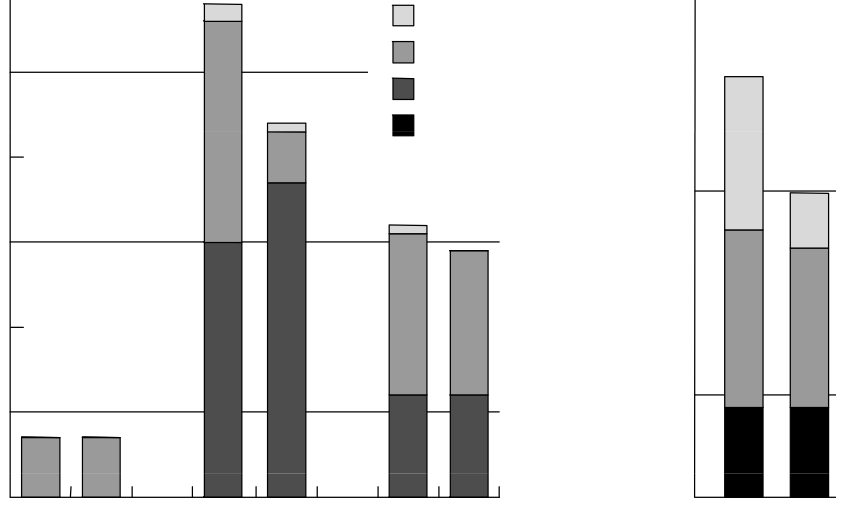 False Sharing
True Sharing
0.5
0.4
0.3
0.2
0.1
0
2.0
1.5
1.0
0.5
0
Capacity/Conflict
Cold
Miss Rate (%)
Miss Rate (%)
Inv
Inv
Upd
Upd
Inv
Upd
Inv
Upd
LU
Ocean Sim
Radix Sort
Ray Trace
So... is update better?
Figure credit: Culler, Singh, and Gupta
42
[Speaker Notes: (True/False) sharing misses go down because the data is not kicked out 
Capacity/conflict misses go up because they data is not kicked out (if it was kicked out it would be classified as a true/false sharing miss)
Update looks better right?  But notice the Y axis is NOT performance, it is miss rate
Let’s look at another metric]
Invalidate vs. update evaluation: traffic
Simulated 1 MB cache, 64-byte lines
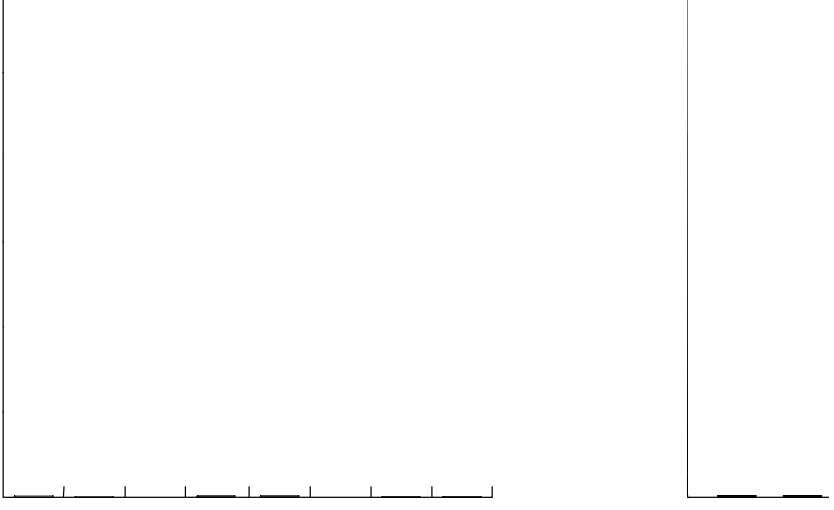 8
7
6
5
4
3
2
1
0
2.5
2.0
1.5
1.0
0.5
0
Upgrade/update rate (%)
Upgrade/update rate (%)
Inv
Inv
Upd
Upd
Inv
Upd
Inv
Upd
LU
Ocean Sim
Radix Sort
Ray Trace
Update can suffer from high traffic due to multiple writes before the next read by another processor
Current AMD and Intel implementations of cache coherence are invalidation based
** Charts compare frequency of upgrades in invalidation-based protocol to frequency of updates in update-based protocol
Figure credit: Culler, Singh, and Gupta
43
[Speaker Notes: Why is the comparison with upgrade? (It is S -> M transition that requires traffic in MSI.)
Don’t this is not a comparison with MESI I believe]
Shared L3 Cache
(One bank per core)
Reality: multi-level cache hierarchies
Recall Intel Core i7 hierarchy
Challenge: changes made to data at first level cache may not be visible to second level cache controller than snoops the interconnect.
How might snooping work for a cache hierarchy?
All caches snoop interconnect independently? (inefficient)
Maintain “inclusion”
Ring Interconnect
L2 Cache
L2 Cache
L2 Cache
L2 Cache
L1 Data Cache
L1 Data Cache
L1 Data Cache
L1 Data Cache
Core
Core
Core
Core
44
[Speaker Notes: interference with processor
often data in L1 is also in L2]
Inclusion property of caches
All lines in closer [to processor] cache are also in farther [from processor] cache
e.g., contents of L1 are a subset of contents of L2
Thus, all transactions relevant to L1 are also relevant to L2, so it is sufficient for only the L2 to snoop the interconnect

If line is in owned state (M in MSI/MESI) in L1, it must also be in M state in L2 
Allows L2 to determine if a bus transaction is requesting a modified cache line in L1 without requiring information from L1
45
[Speaker Notes: NOTE INCLUSION MIGHT NEED TO BE ADDRESSED IN LATER SNOOPING IMPLEMENTATION ISSUE]
Is inclusion maintained automatically if L2 is larger than L1?
No!
Consider this example: 
Let L2 cache be twice as large as L1 cache
Let L1 and L2 have the same line size, are 2-way set associative, and use LRU replacement policy
Let A, B, C map to the same set of the L1 cache
L1
Cache
A
Processor accesses A (L1+L2 miss)
✘
B
Processor accesses B (L1+L2 miss).
Set 0
Set 1
Processor accesses A many times (all L1 hits).
✘
A
B
L2
Cache
Processor now accesses C, triggering an L1 and L2 miss. L1 and L2 might choose to evict different lines, because the access histories differ.
As a result, inclusion no longer holds!
Set 0
Set 1
Set 2
Set 3
✘
Next victim
46
[Speaker Notes: load B1
load B2
access B1 a whole lot
then load B3 (LRU decides to evict B2 in L1 cache, B1 in L2 cache)]
Maintaining inclusion: handling invalidations
When line X is invalidated in L2 cache due to BusRdX from another cache.
Must also invalidate line X in L1
Processor
L1
Cache
✘
X
Invalidate
One solution: each L2 line contains an additional state bit indicating if line also exists in L1

This bit tells the L2 invalidations of the cache line due to coherence traffic need to be propagated to L1.
“in L1” bit
L2
Cache
✘
X
BusRdX / --
Interconnect
47
[Speaker Notes: so the caches have to do *special work* to maintain inclusion

Note: L1 has to complete invalidate before requesting processor can proceed with it’s write! Yes, that’s latency in the coherence protocol!]
Maintaining inclusion: L1 write hit
Assume L1 is a write-back cache.  Processor writes to line X. (L1 write hit)

Line X in L2 cache is in modified state in the coherence protocol, but it has stale data!

When coherence protocol requires X to be flushed from L2 (e.g., another processor loads  X), L2 cache must request the data from L1.

Add another bit for “modified-but-stale”
(flushing a “modified-but-stale” L2 line requires getting the real data from L1 first.)
Processor
L1
Cache
X
“modified-but-stale” bit
Flush X
“in L1” bit
L2
Cache
X
BusRd / Flush X
Interconnect
48
[Speaker Notes: so the caches have to do special work to maintain inclusion]
HW implications of implementing coherence
Each cache must listen for and react to all coherence traffic broadcast on interconnect
Additional traffic on interconnect
Can be significant when scaling to higher core counts
Most modern multi-core CPUs implement cache coherence

To date, discrete GPUs do not implement cache coherence
Thus far, overhead of coherence deemed not worth it for graphics and scientific computing applications (NVIDIA GPUs provide single shared L2 + atomic memory operations)
CUDA is free to optimize all non-”volatile” loads to registers
But the latest Intel Integrated GPUs do implement cache coherence
49
L1 Cache
L1 Cache
L1 Cache
L1 Cache
NVIDIA GPUs do not implement cache coherence
SMM Core
SMM Core
SMM Core
SMM Core
Memory (DDR5 DRAM)
. . .
Incoherent L1 caches (L1 per SMM)
Single, unified L2 cache
CUDA global memory atomic operations “bypass” L1 cache, so an atomic operation will always observe up-to-date data

// this is a read-modify-write performed atomically on the 
// contents of a line in the L2 cache
atomicAdd(&x, 1);

L1 caches are write-through to L2 by default

CUDA volatile qualifier will cause compiler to generate a LD instruction that will bypass the L1 cache. (see ld.cg instruction)

NVIDIA graphics driver will clear L1 caches between any two kernel launches (ensures stores from previous kernel are visible to next kernel.  Imagine a case where driver did not clear the L1 between kernel launches…

Kernel launch 1:
SMM core 0 reads x (so it resides in L1)
SMM core 1 writes x (updated data available in L2)

Kernel launch 2:
SMM core 0 reads x  (cache hit! processor observes stale data)
Shared L2 Cache
If interested in more details, see “Cache Operators” section of NVIDIA PTX Manual (Section 8.7.6.1 of Parallel Thread Execution ISA Version 4.1)
50
Implications of cache coherence to the programmer
51
Artifactual communication via false sharing
What is the potential performance problem with this code?
// allocate per-thread variable for local per-thread accumulation
int myPerThreadCounter[NUM_THREADS];
Why is this better?
// allocate per thread variable for local accumulation
struct PerThreadState {
  int myPerThreadCounter;
  char padding[CACHE_LINE_SIZE - sizeof(int)];
};
PerThreadState myPerThreadCounter[NUM_THREADS];
52
Demo: false sharing
void* worker(void* arg) {
                                                                            
    volatile int* counter = (int*)arg;

    for (int i=0; i<MANY_ITERATIONS; i++)
        (*counter)++;

    return NULL;
}
threads update a per-thread counter many times
struct padded_t {
    int  counter;
    char padding[CACHE_LINE_SIZE - sizeof(int)];
};
void test1(int num_threads) {

    pthread_t threads[MAX_THREADS];
    int       counter[MAX_THREADS];

    for (int i=0; i<num_threads; i++)
         pthread_create(&threads[i], NULL,
                        &worker, &counter[i]);

     for (int i=0; i<num_threads; i++)
         pthread_join(threads[i], NULL);
}
void test2(int num_threads) {

    pthread_t threads[MAX_THREADS];
    padded_t  counter[MAX_THREADS];

 
    for (int i=0; i<num_threads; i++)
        pthread_create(&threads[i], NULL,
                       &worker, &(counter[i].counter));

    for (int i=0; i<num_threads; i++)
        pthread_join(threads[i], NULL);
}
Execution time with num_threads=12 on 12 core system:  5.1 sec
Execution time with num_threads=12 on 12 core system: 2.1 sec
53
Cache line
False sharing
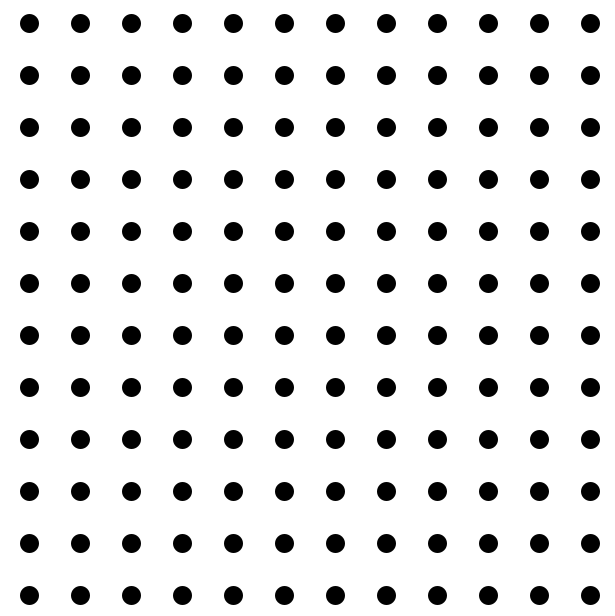 Condition where two processors write to different addresses, but addresses map to the same cache line
Cache line “ping-pongs” between caches of writing processors, generating significant amounts of communication due to the coherence protocol
No inherent communication, this is entirely artifactual communication
False sharing can be a factor in when programming for cache-coherent architectures
P1
P2
54
Impact of cache line size on miss rate
Results from simulation of a 1 MB cache (four example applications)
12
10
8
6
4
2
0
0.6
0.5
0.4
0.3
0.2
0.1
0
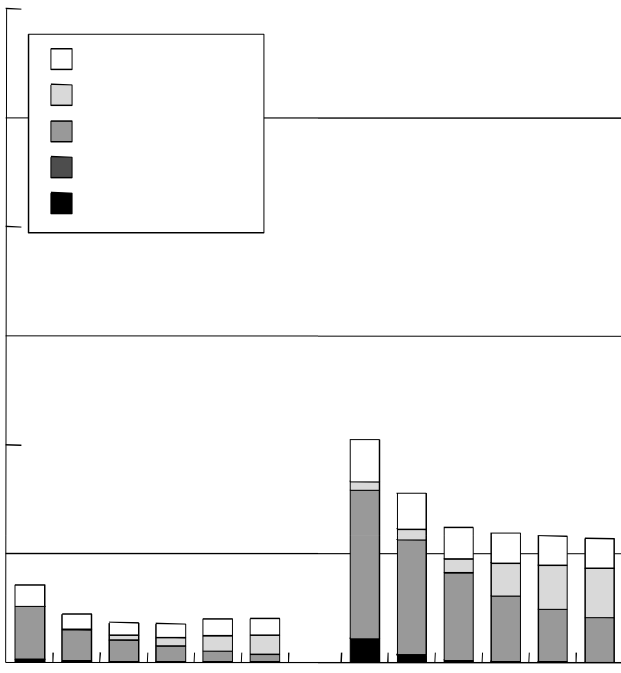 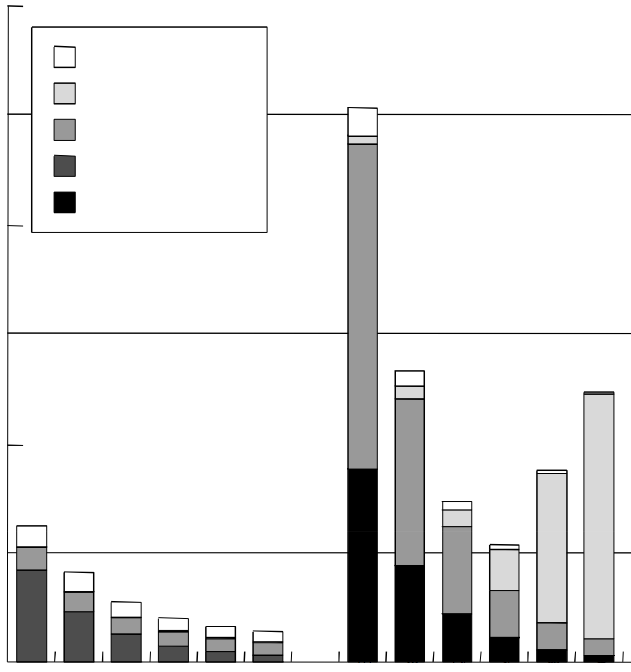 Upgrade
Upgrade
False sharing
False sharing
True sharing
True sharing
Capacity/Conflict
Capacity/Conflict
Cold
Cold
Miss Rate %
Miss Rate %
8        16       32       64      128    256
8        16       32       64      128    256
8        16       32       64      128    256
8        16       32       64      128    256
Barnes-Hut
Radiosity
Ocean Sim
Radix Sort
Cache Line Size
Cache Line Size
* Note: I separated the results into two graphs because of different Y-axis scales
Figure credit: Culler, Singh, and Gupta
55
[Speaker Notes: two graphs because of Y-axis magnitude issues
Q. How big are the working sets relative to the cache size? (small, not a lot of capacity misses)
Trend: everything but FALSE sharing goes down with line size. 
Q. What does that imply? (spatial locality... ocean is a good example)
Q. Why do true sharing misses go down with line size. (same reason: spatial locality)  But not really as fast.. particularly in OCEAN
Q. False sharing goes up, what’s going on in radix?]
Parallel radix sort of b-bit numbers
Sort array of N, b-bit numbers
Here: radix = 24 = 16
For each group of r bits:  (serial loop)
        In parallel, on each processor:
                Sort elements by r-bit value
                Compute number of elements in each bin (2r bins)
          Aggregate per-processor counts to compute 
          compute bin starts
          Write elements to appropriate position
LSB
b bits
r bits
r bits
r bits
(sort key in iter 0)
r bits
(sort key in iter [b/r]-1)
P0
P1
P2
P3
Input:
Output:
Potential for lots of false sharing 
False sharing decreases with increasing array size
56
[Speaker Notes: TOP: there is a B-bit number. LSB in figure is on the right (this is a LSD radix sort)
RADIX: count number of items for each bin
larger array: more data per processor, more contiguous writes (fewer misses)
more processors: less data per processor, fewer contiguous writes (more misses)]
Impact on applications
Read-only data can be handled efficiently
E.g., build up big table of computed values
All caches get read-only copies
Writing data can be costly
Random, overlapping patterns especially problematic
Potential for false sharing
Even when no synchronization required by application
Helps to operate program in phases
Phase 1: All processors generate local copies of data
Phase 2: Merge copies together (carefully!)
Phase 3: Lots of read-only access
57
Summary: snooping-based coherence
The cache coherence problem exists because the abstraction of a single shared address space is not implemented by a single storage unit
Storage is distributed among main memory and local processor caches
Data is replicated in local caches for performance

Main idea of snooping-based cache coherence:  whenever a cache operation occurs that could affect coherence, the cache controller broadcasts a notification to all other cache controllers
Challenge for HW architects: minimizing overhead of coherence implementation
Challenge for SW developers: be wary of artifactual communication due to coherence protocol (e.g., false sharing)

Scalability of snooping implementations is limited by ability to broadcast coherence messages to all caches!
Next time: scaling cache coherence via directory-based approaches
58